Metastable, amorphous and quasicrystalline phases in explosively welded materials
I.A. Bataev, V.I. Mali, K. Hokamoto, H. Keno, M.A. Esikov, A.A. Bataev, A.V. Vinogradov and I.A. Balagansky 

1. Novosibirsk State Technical University, Novosibirsk, Russia
2. Lavrent'ev Institute of Hydrodynamics, Siberian Branch, Russian Academy of Sciences, Novosibirsk, Russia 
3. Shock Wave and Condensed Matter Research Center, Kumamoto University, Kumamoto , Japan
Outline
1. “Classical” ways to vetrification of metals and alloys
2. Amorphization of metal at explosive welding of Ti and Al
3. Amorphization of metals at explosive welding of Nb and stainles steel 
4. Formation of quasicristals at explosive welding of Ni and Al
5. Conclusions
1. “Classical” ways to vetrification of metals and alloys
1. Physical vapor deposition (i.e. magnetron sputtering)
2. Strain-induced amorphization (i.e. during mechanical alloying)
3. Rapid solidification of liquid phase.
“…non-crystalline structures can be obtained for some, perhaps all, metals and alloys by quenching rapidly enough from the molten state”. W. Klement, R.H. Willens. P. Duwez. Nature 187(1960)
Rapid solidification of metals
Splat quenching
Melt spinning
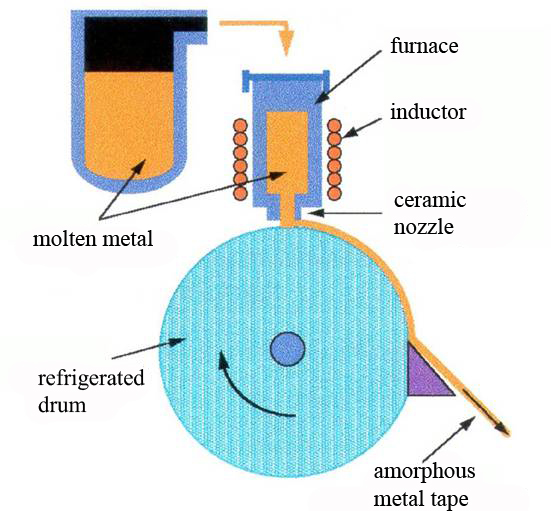 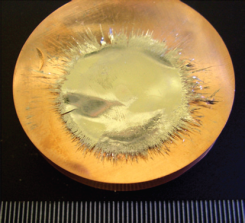 Bulk metallic glasses
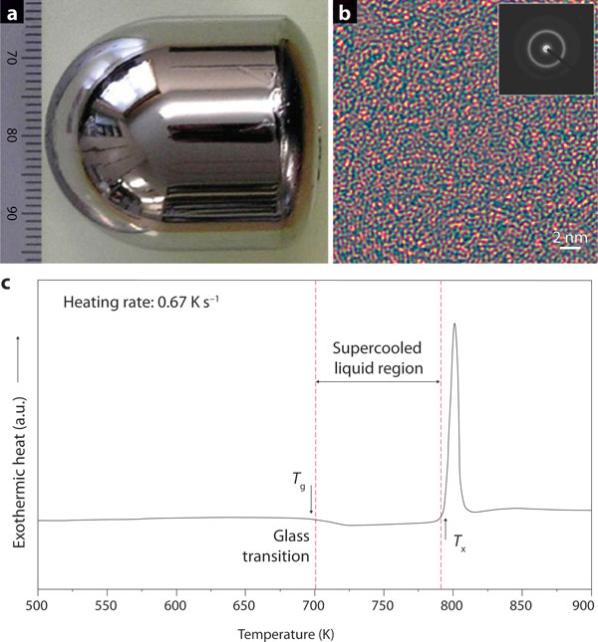 Copper mold casting
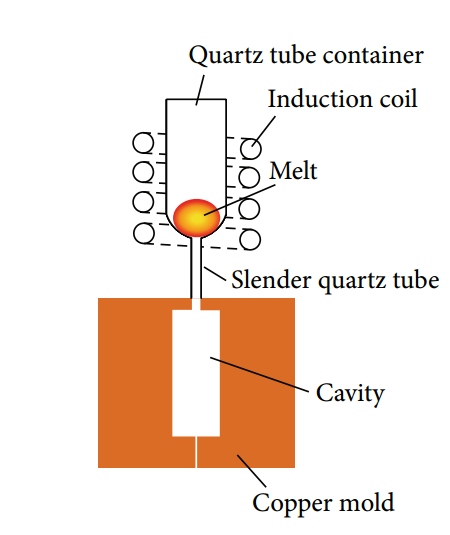 Zr41.2Ti13.8Cu12.5Ni10.0Be22.5 – Vitreloy 1

Critical diameter is around 10 cm!!!
Selection of amorphizable alloys composition
The empirical rules of Inoue*:

- multicomponent systems consisting of more than three elements; 
- significant difference in atomic size ratios above about 12% among the three main constituent elements;
negative heats of mixing among the three main constituent elements;

most of the known glassy alloys compositions are located near deep eutectics





* Acta mater. 48 (2000) 279±306
2. Amorphization at welding of cpTi and Al-1%Mn
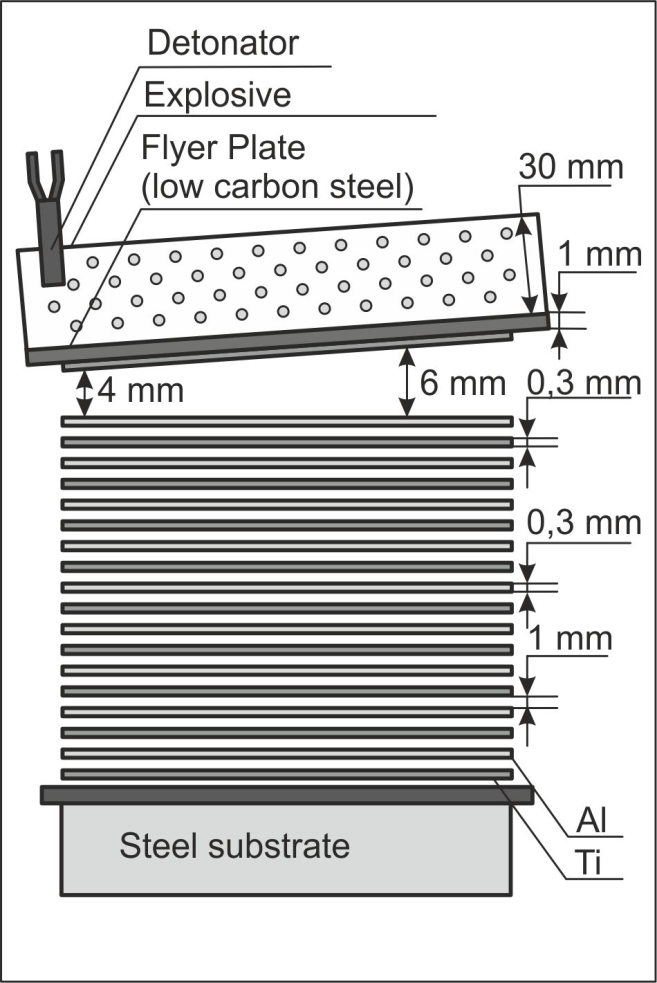 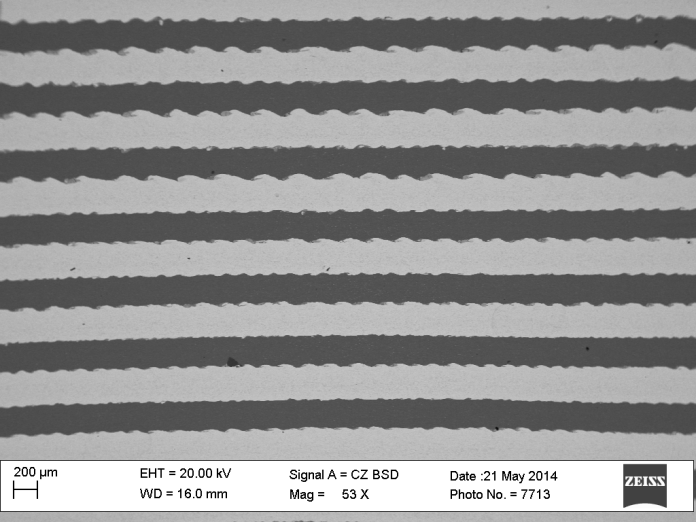 2. Amorphization at welding of Ti and Al
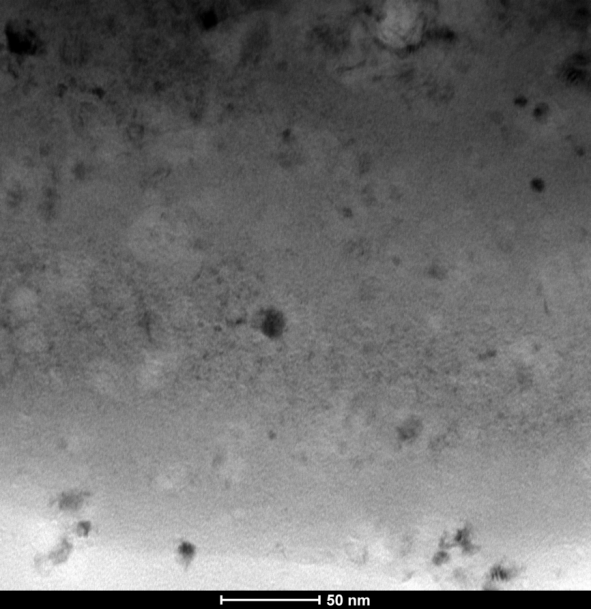 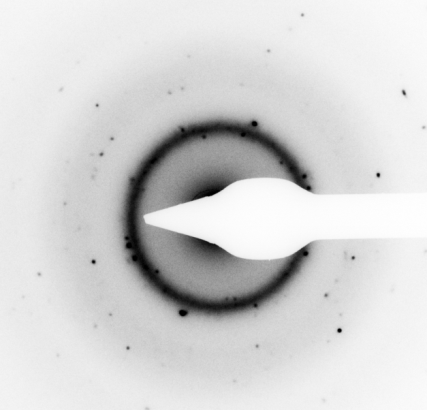 HRTEM of partially crystalline zone
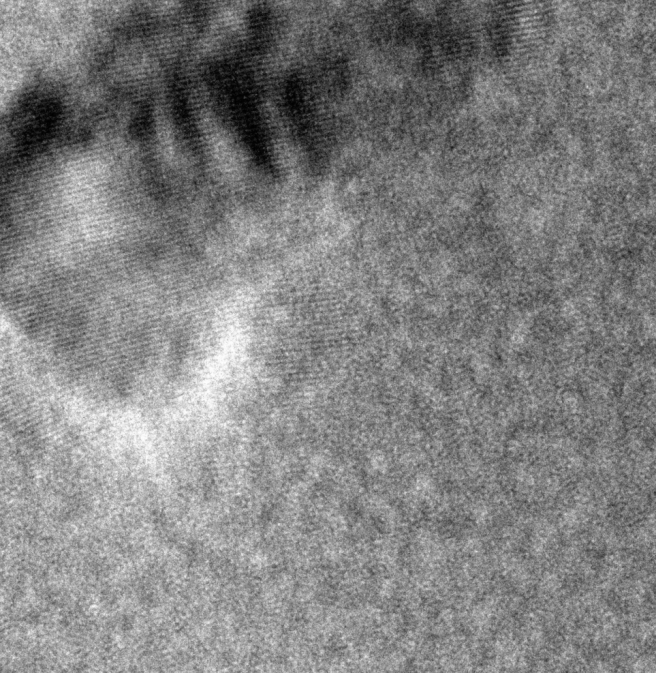 FFT
Filtered FFT
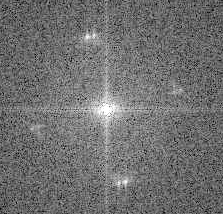 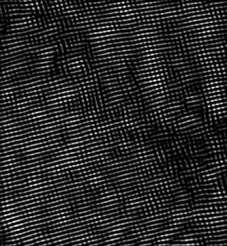 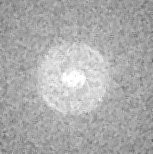 Original image
Elemental composition of amorphous phase (EDX results)
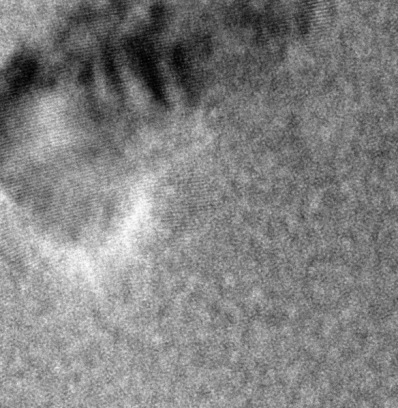 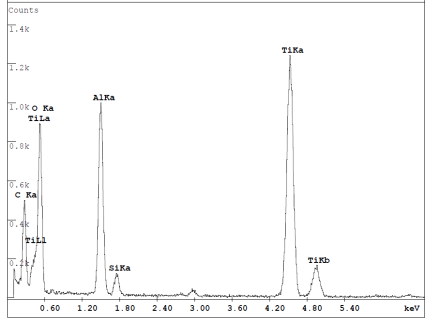 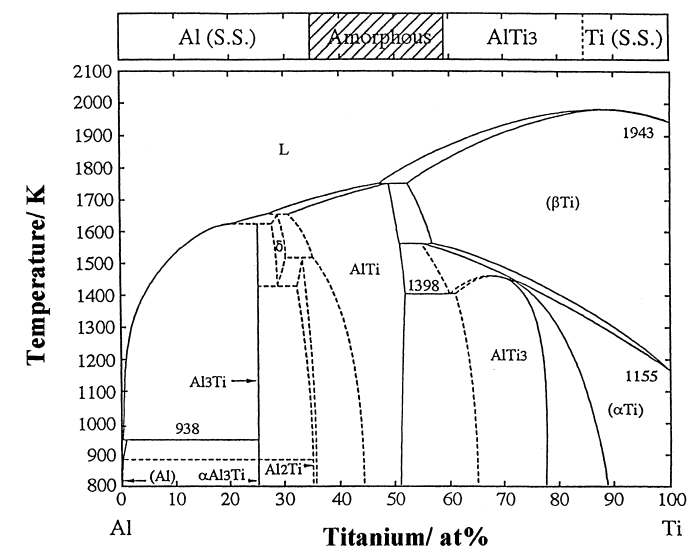 The difference between rTi and rAl is only 2,7 %.
However the mixing enthalpy is  -30 kJ/mol
2. Amorphization at underwater welding of Nb foil and stainless steel SUS304 plate*
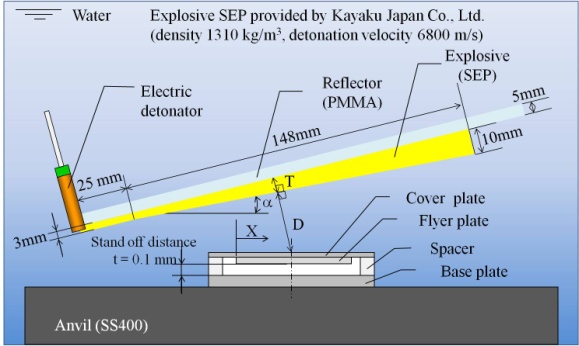 *experiments were carried out in collaboration with professor K. Hokamoto
Nb-stainless steel interface
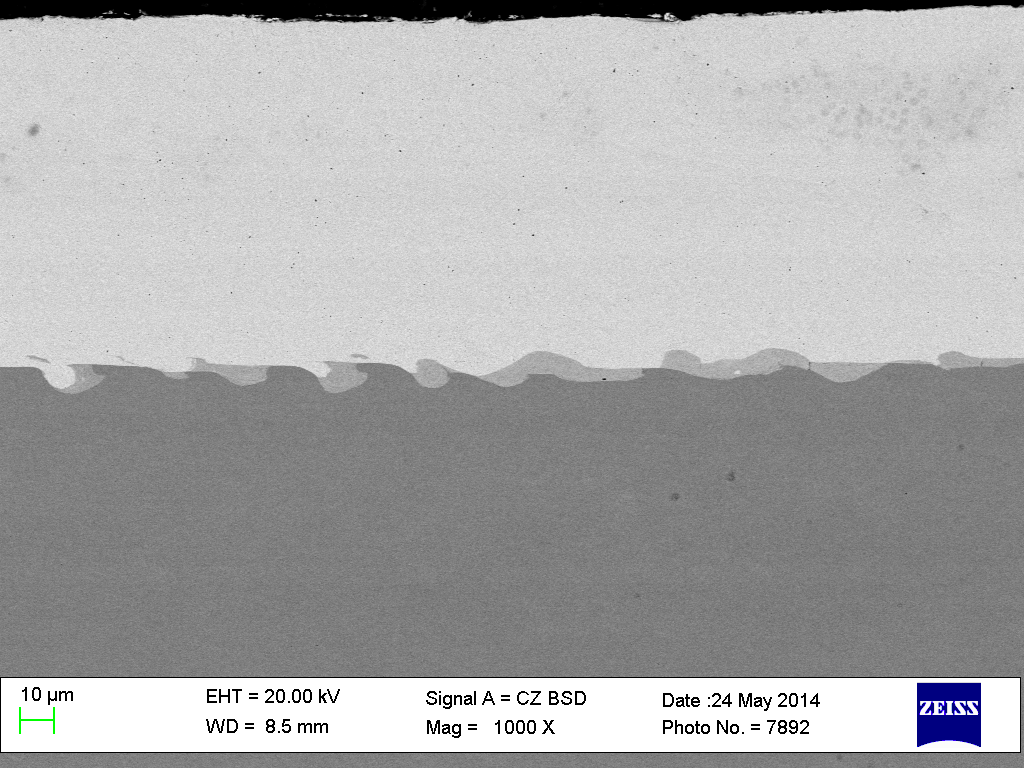 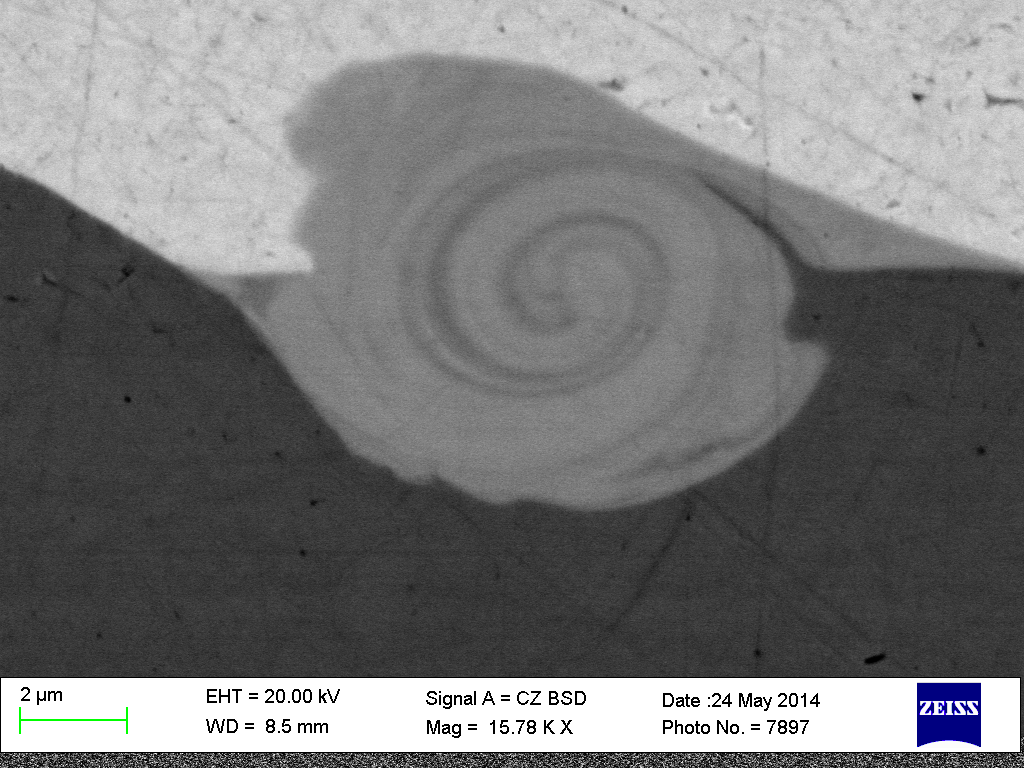 Interface of Nb-SS explosively welded bimetal
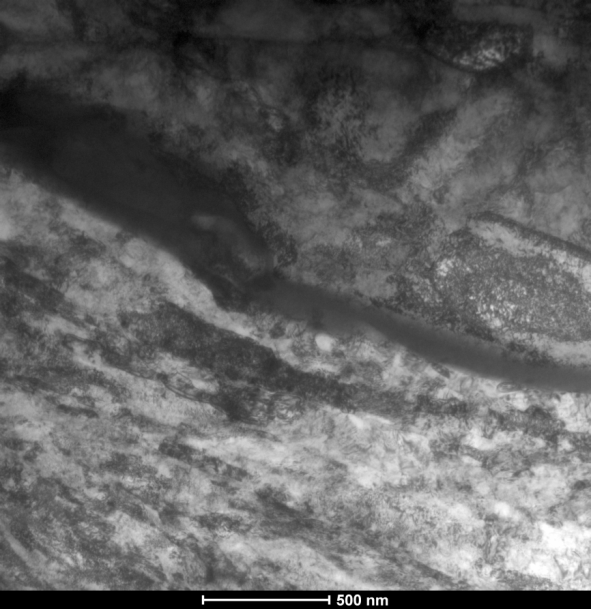 Nb
Zone of 
mixing
SS
Glassy and partially crystalline parts of the interface
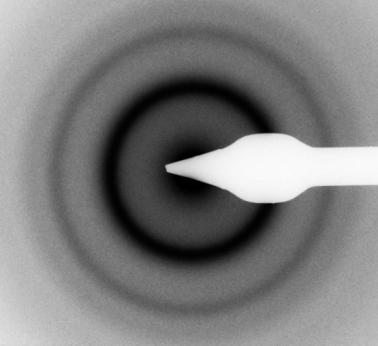 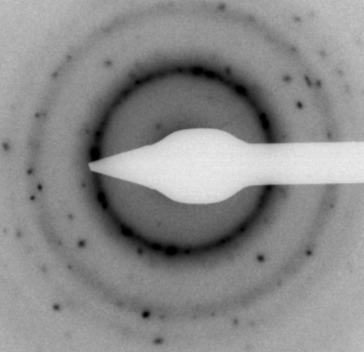 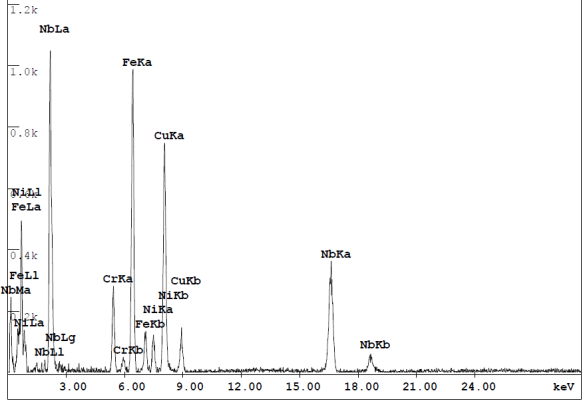 Phase diagram analysis
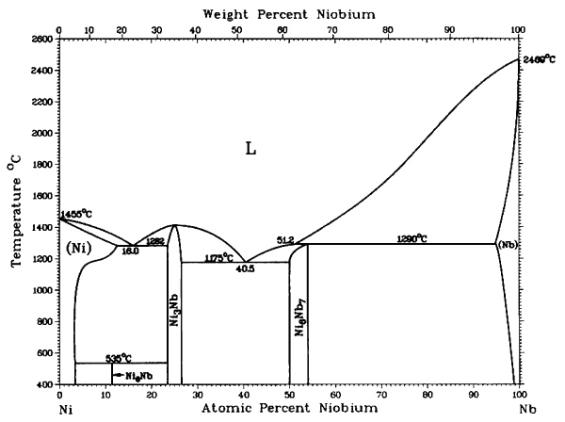 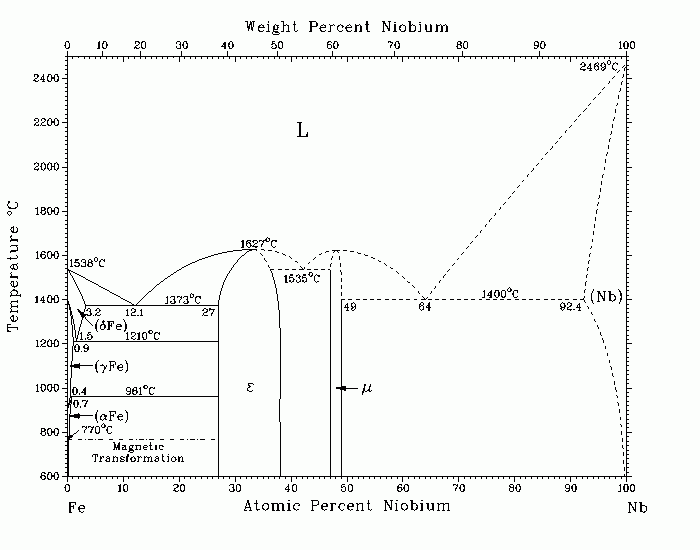 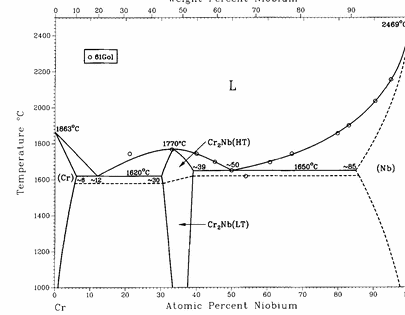 - Eutectic point
- Expetimental ratio of the elements
Precipitations in the mixing zone
(12-fold quasicristals?)
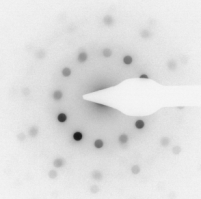 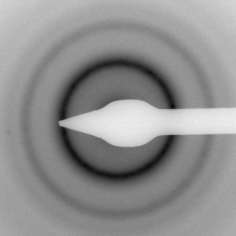 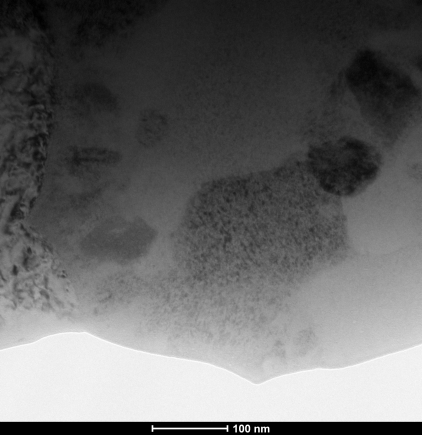 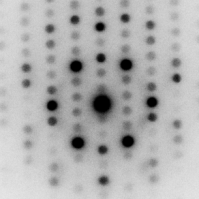 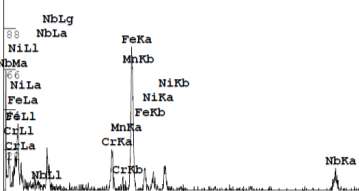 Atomic radii and enthalpy of mixing analysis
Atomic radii difference
Enthalpy of mixing (kJ/mol)
Correspond to Inoue’s rules
Contradict Inoue’s rules
Simulation of Nb and flyer plate acceleration (step 1)*
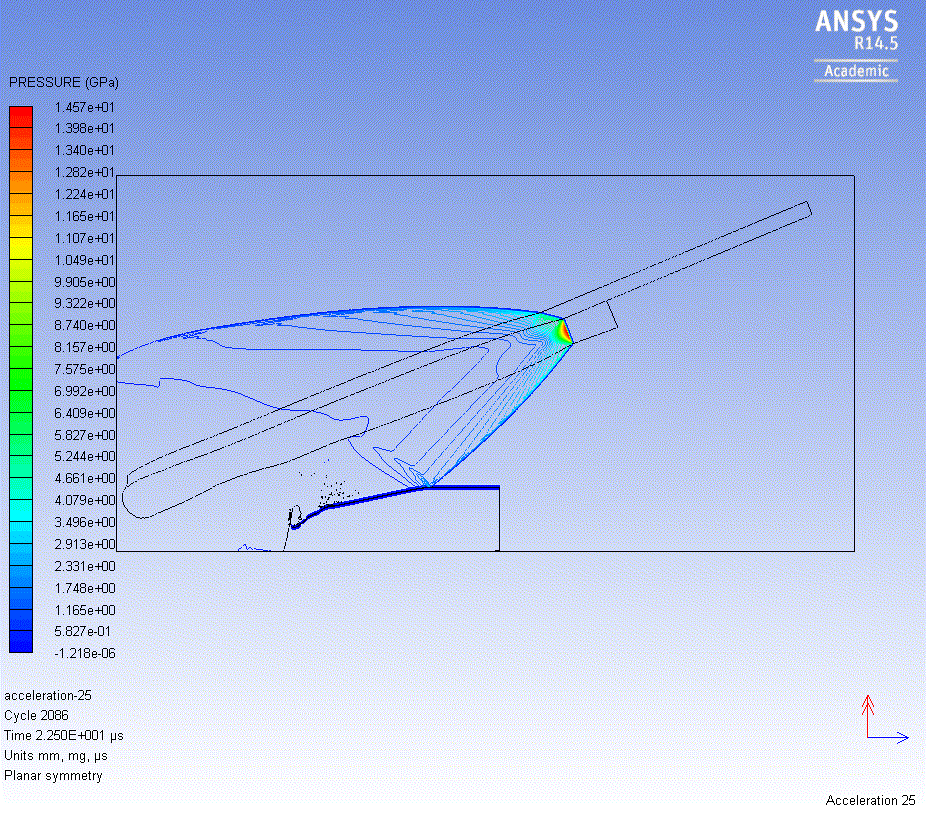 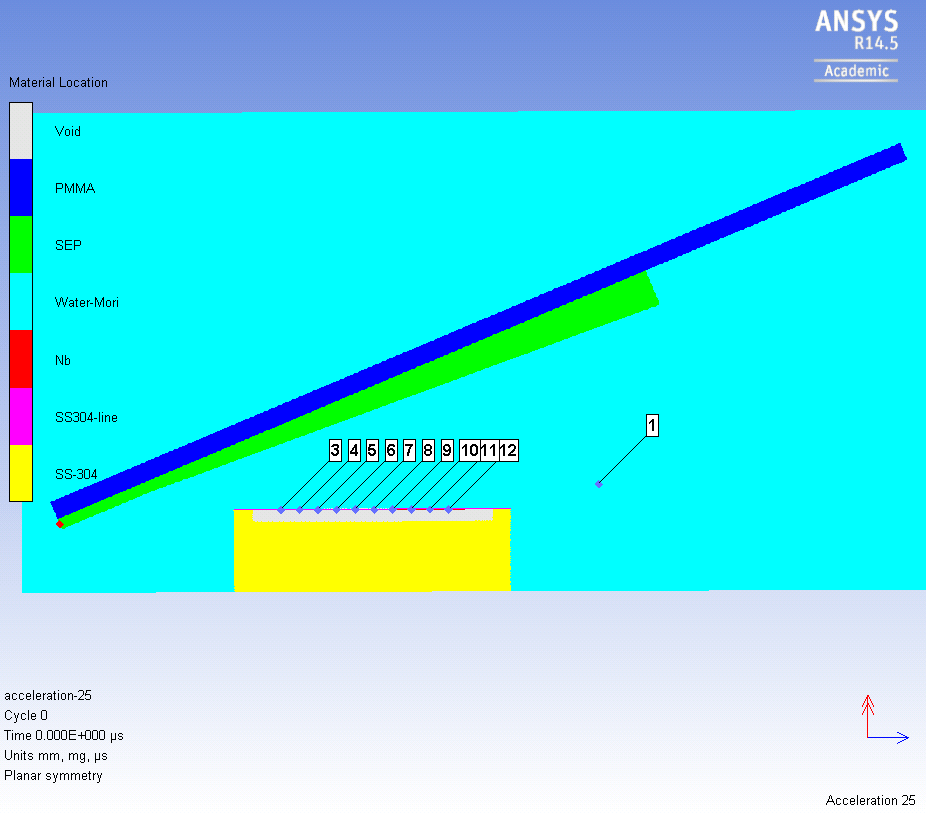 * In collaboration with prof. I.A. Balagansky
Simulation of Nb and SS collision (step 2)
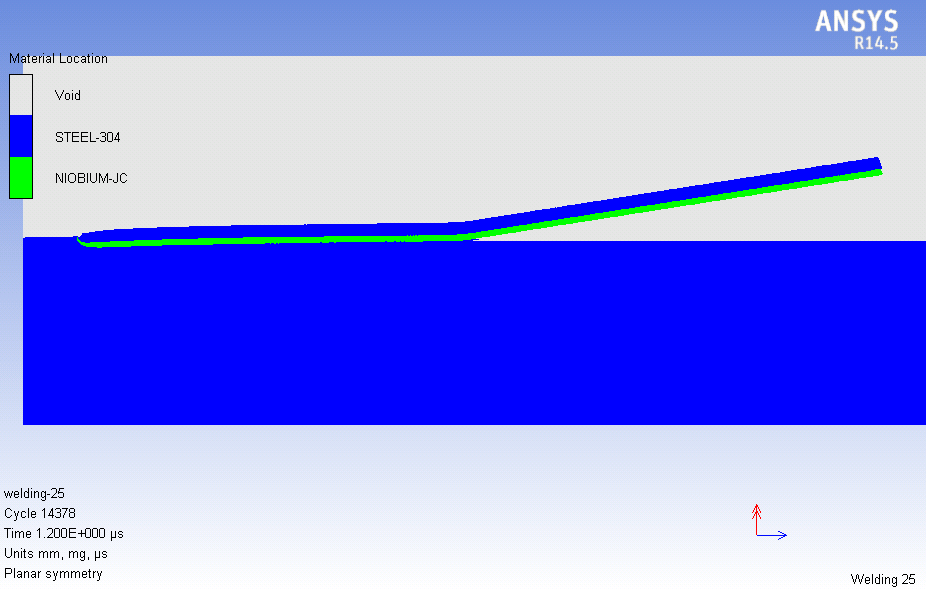 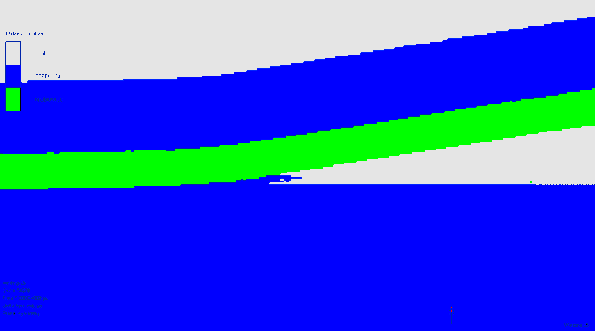 Distribution of pressure and temperature near the contact point
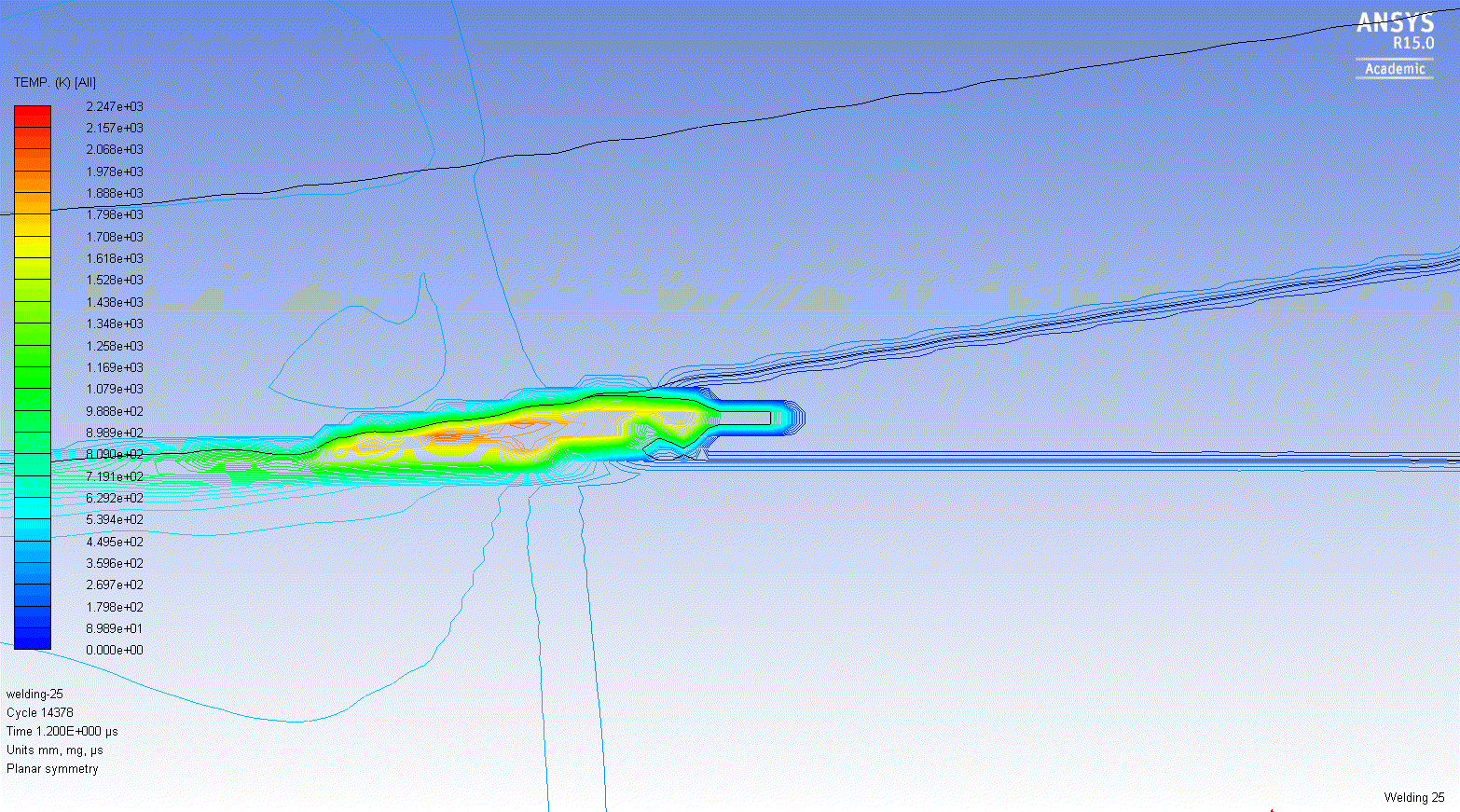 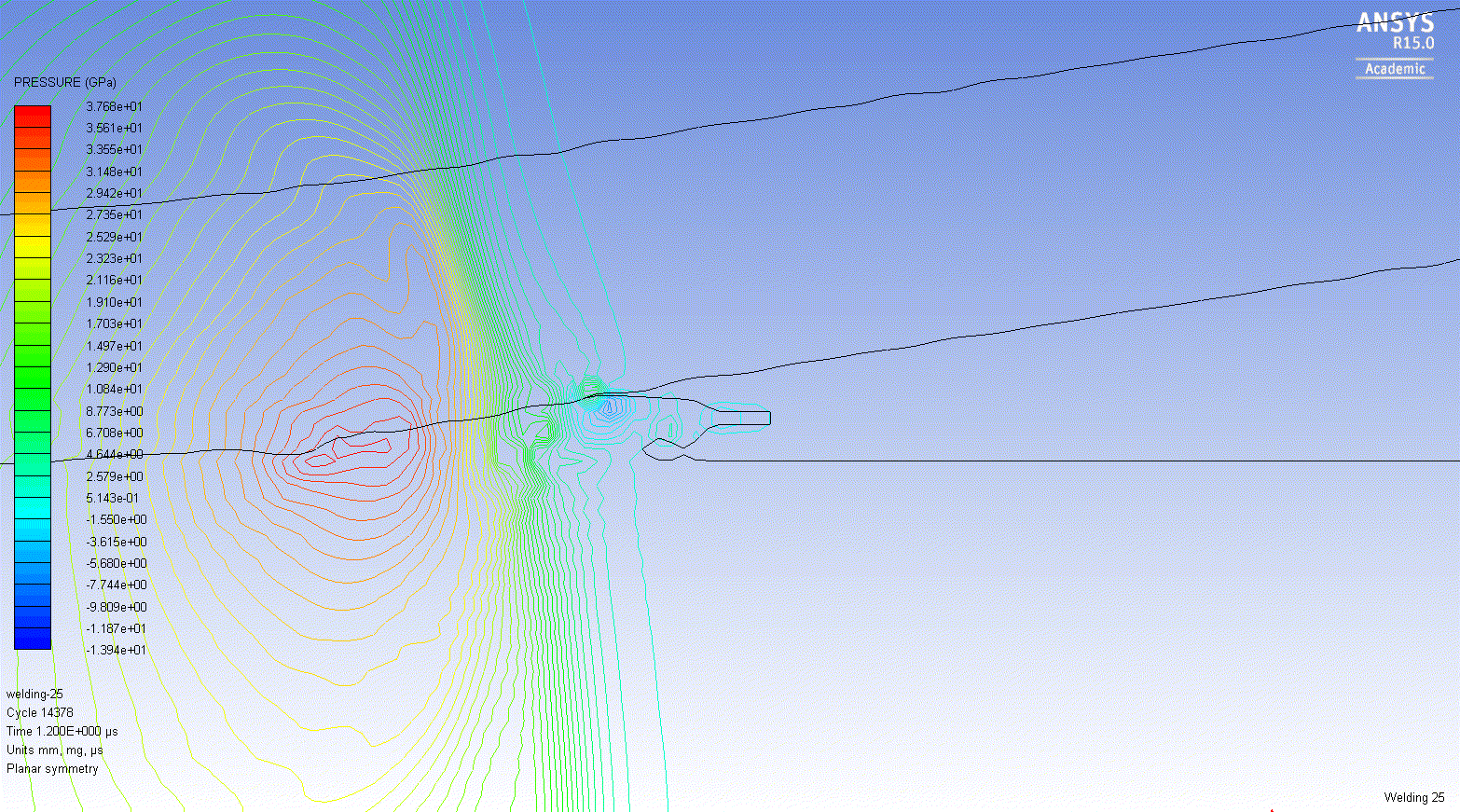 Calculated cooling rate is ~109 K/s
4. Formation of quasicristals at explosive welding of Ni and Al
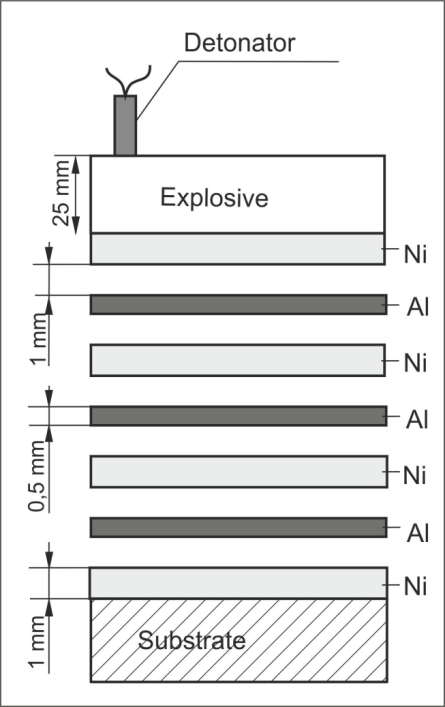 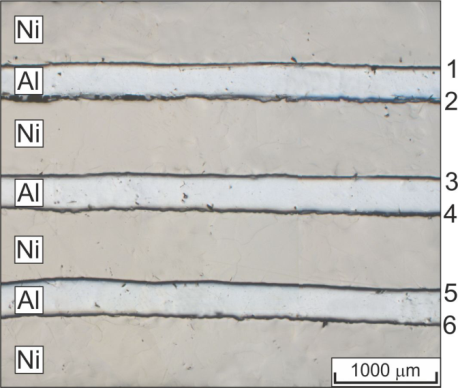 Decagonal quasicrystals in the mixing zone
HRTEM of  decagonal phase
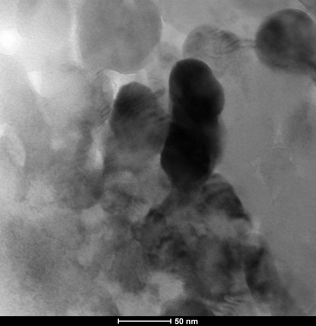 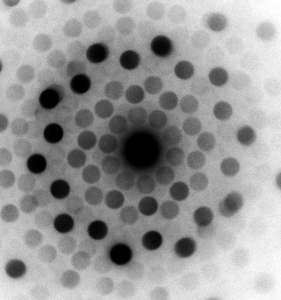 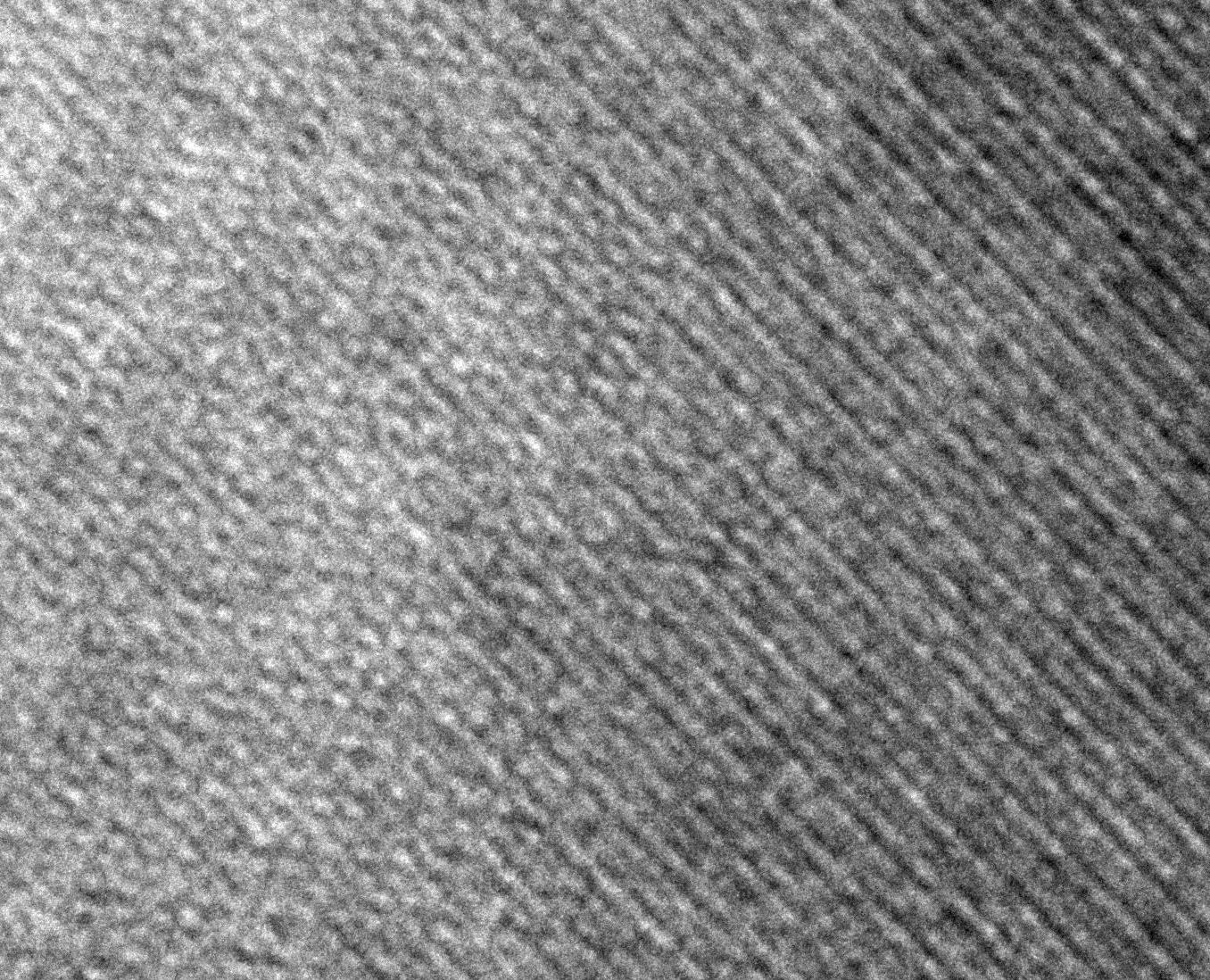 HRTEM
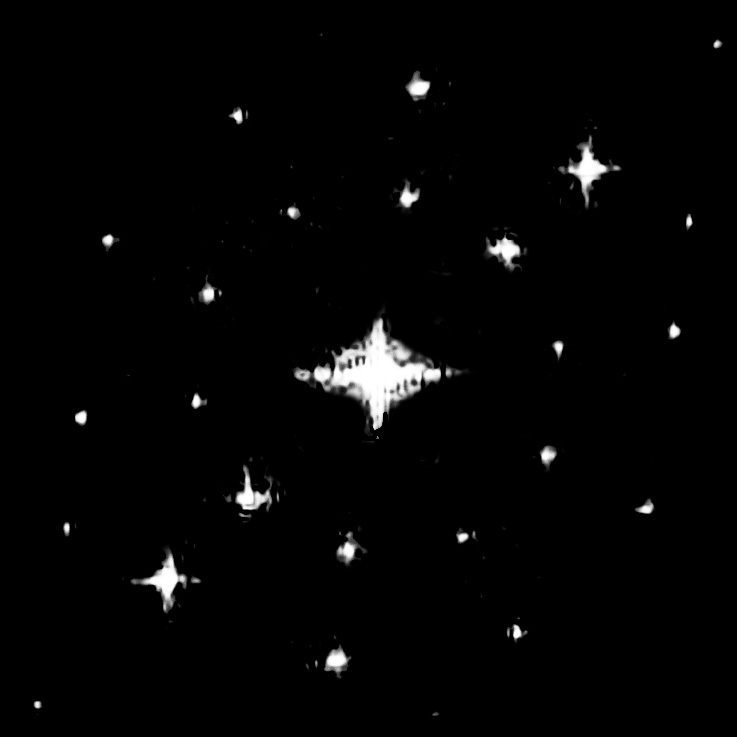 processed FFT
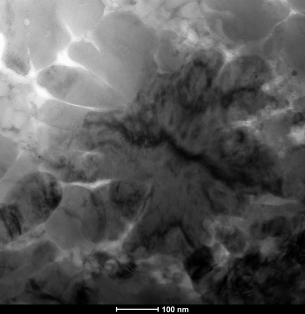 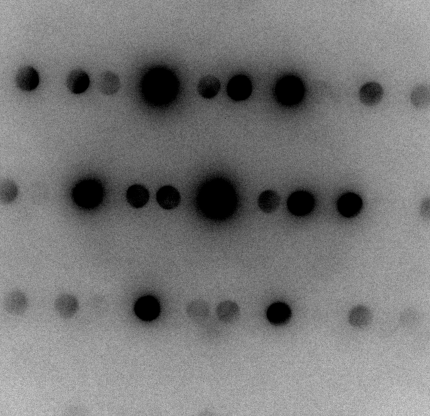 HRTEM  FFT filtered image indicating local atomic arrangements with 10-fold symmetry
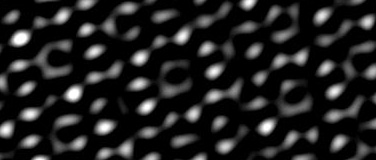 Inoue’s rule analysis for Ni-Al system
The difference between rNi and rAl is  14,4 %.	
The mixing enthalpy is  -22 kJ/mol
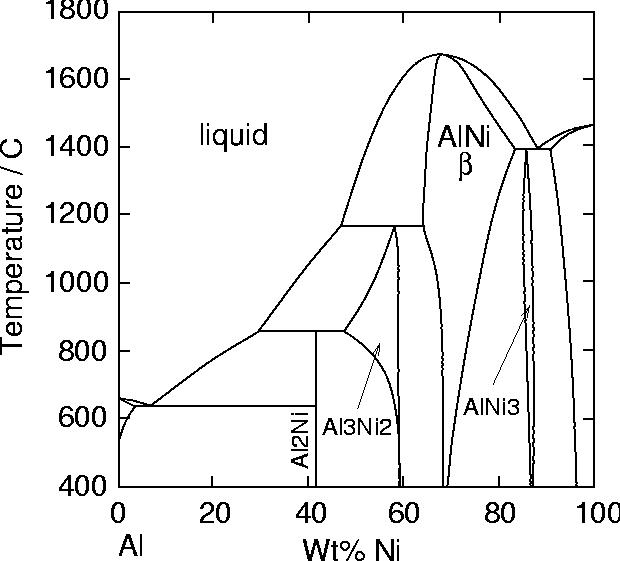 XRD pattern of the interface between Ni and Al plates
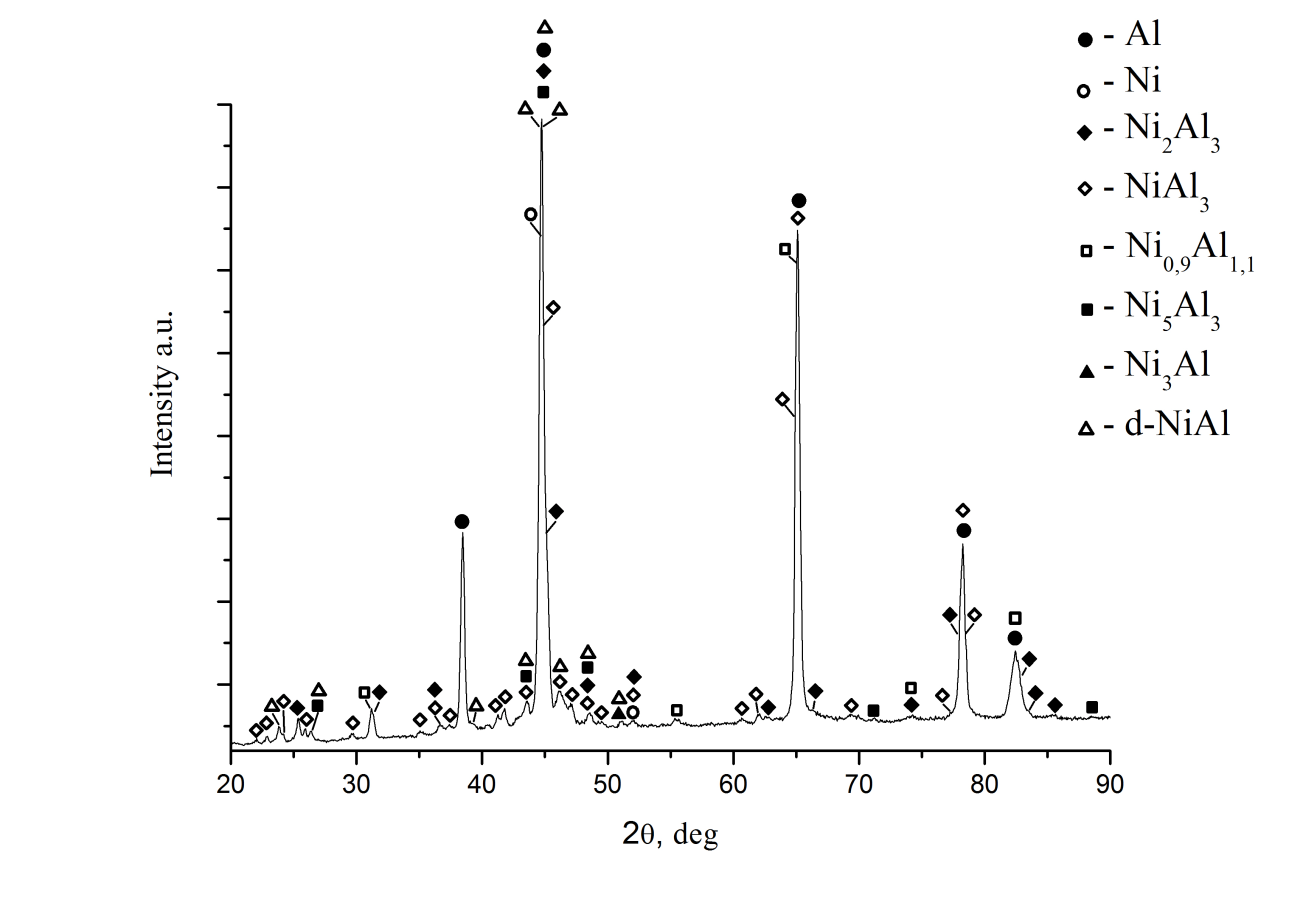 Conclusions
Formation of amorphous, quasicrystalline and other metastable phases during explosive welding is highly probable
Due to high cooling rates explosive welding can be considered as one of rapid solidification techniques
However  in contrast to rapid solidification techniques (e.g. melt spinning) the local conditions for different zones of melted metal are very nonuniform. Variation of concentration and effect of pressure have to be considered when describing a model of solidification. In the same time this variations open new approach to formation of metastable phases.
Acknowledgements
Ivan Bataev gratefully acknowledge:
professor K. Hokamoto and his group for fruitful collaboration in welding of Nb and stainless steel
professor V.I. Mali and his group for help in experiments with Ti and Al explosive welding and Ni and Al explosive welding
colleagues of Materials Science Department of NSTU for useful discussions
Thank you for your attention!
Reported data on quasicrystals or amorphous phase formation at explosive welding
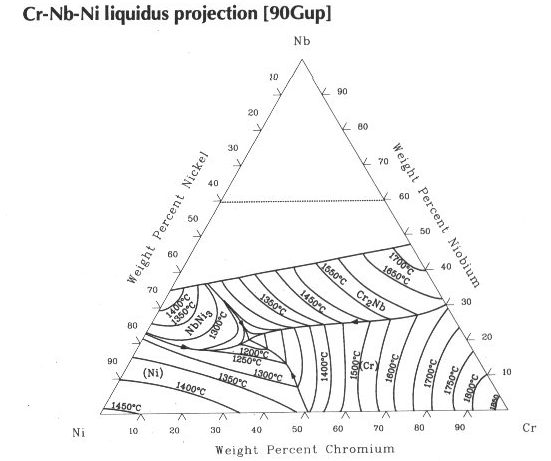 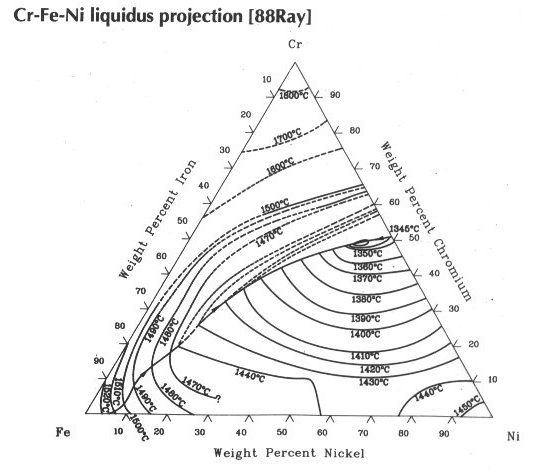